The Fundamentals of Political Science Research, 2nd Edition
Chapter 8: Bivariate Regression Models
Chapter 8 Outline
Two-Variable 
Fitting a Line: Population  Sample
Which line fits best? Estimating the regression line
Measuring Our Uncertainty about the OLS Regression Line
Assumptions, More Assumptions, and Minimal Mathematical Requirements
Two-Variable Regression
We are now almost ready for multiple regression in which we are able to “control for” another variable (Z) as we measure the relationship between our independent variable of interest (X) and our dependent variable (Y).
Bivariate or “two-variable regression” is an important step toward the multiple regression model.
Fitting a Line: Population  Sample
The basic idea of two-variable regression is that we are fitting the “best” line through a scatter plot of data.
This line, which is defined by its slope and y-intercept, serves as a statistical model of reality. 
You may remember from a geometry course the formula for a line expressed as Y=mX+b, where b is the y-intercept and m is the slope -- often explained as the ``rise-over-run'' component of the line formula. 
For a one-unit increase (run) in X, m is the corresponding amount of rise in Y (or fall in Y, if m is negative). 
Together these two elements (m and b) are described as the line's parameters.
Population regression model
Sample regression model
Y-hat
Residual
Scatter plot of change in GDP and incumbent-party vote share
Which line fits best? Estimating the regression line
In estimating a regression line, our task is to draw a straight line that describes the relationship between our independent variable X and our dependent variable Y. 
We clearly want to draw a line that comes as close as possible to the cases in our scatter plot of data. 
But how do we decide which line is best?
Three possible lines
Which line is “best?”
Which line is “best?”
Measures of total residuals for three different lines
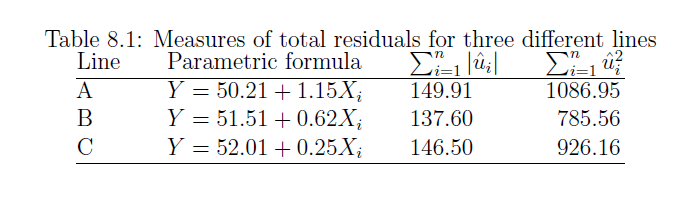 OLS parameter estimates
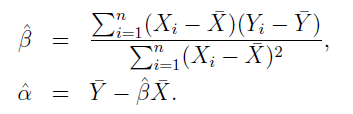 OLS regression line through scatter plot with mean-delimited quadrants
Measuring Our Uncertainty about the OLS Regression Line
With an OLS regression model, we have several different ways in which to measure our uncertainty. 
We discuss these measures in terms of the overall fit between X and Y first and then discuss the uncertainty about individual parameters. 
Our uncertainty about individual parameters is used in the testing of our hypotheses.
Stata results for two-variable regression model of VOTE = α +  𝛽x GROWTH
Goodness-of-Fit: Root Mean-Squared Error
Measures of the overall fit between a regression model and the dependent variable are called goodness-of-fit measures. 
One of the most intuitive of these measures is root mean-squared error (MSE):



The squaring and then taking the square root of the quantities in this formula are done to adjust for the fact that some of our residuals will be positive and some will be negative. 
This statistic is sometimes referred to as the standard error of the regression model.
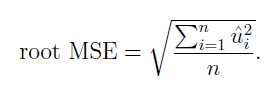 Venn diagram of variance and covariance for X and Y
Goodness-of-Fit: R-Squared Statistic
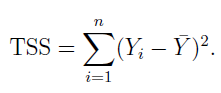 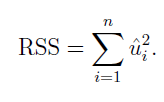 Goodness-of-Fit: R-Squared Statistic
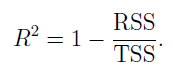 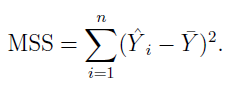 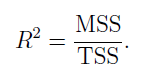 Is That a “Good” Goodness-of-Fit?
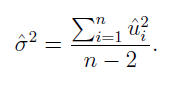 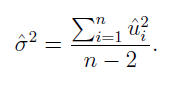 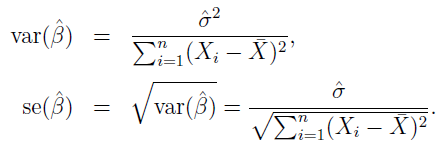 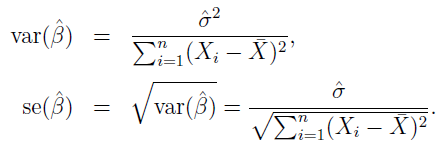 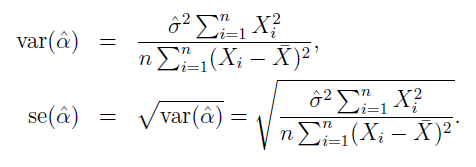 Confidence Intervals about Parameter Estimates
In Chapter 6 we discussed how we use the normal distribution (supported by the central limit theorem) to estimate confidence intervals for the unseen population mean from sample data. 
We go through the same logical steps to estimate confidence intervals for the unseen parameters from the population regression model by using the results from the sample regression model. 
The formulae for estimating confidence intervals are


where the value for t is determined from the t-table such as the one provided in Appendix B.
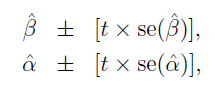 Traditional OLS hypothesis testing
The traditional approach to hypothesis testing with OLS regression is that we specify a null hypothesis and an alternative hypothesis and then compare the two. 
Although we can test hypotheses about either the slope or the intercept parameter, we are usually more concerned with tests about the slope parameter. 
In particular, we are usually concerned with testing the hypothesis that the population slope parameter is equal to zero.  
The logic of this hypothesis test corresponds closely with the logic of the bivariate hypothesis tests introduced in Chapter 7. 
We observe a sample slope parameter, which is an estimate of the population slope.
Then, from the value of this parameter estimate, the confidence interval around it, and the size of our sample, we evaluate how likely it is that we observe this sample slope if the true but unobserved population slope is equal to zero. 
If the answer is “very likely,” then we conclude that the population slope is equal to zero.
Two-Tailed Hypothesis Tests
The most common form of statistical hypothesis tests about the parameters from an OLS regression model is a two-tailed hypothesis test that the slope parameter is equal to zero. 
It is expressed as


where H0 is the null hypothesis and H1 is the alternative hypothesis. 
Note that these two rival hypotheses are expressed in terms of the slope parameter from the population regression model. 
To test which of these two hypotheses is supported, we calculate a t-ratio in which 𝛽 is set equal to the value specified in the null hypothesis (in this case zero because H0 : 𝛽=0), which we represent as 𝛽*:
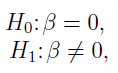 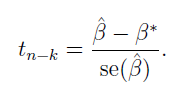 The Relationship between Confidence Intervals and Two-Tailed Hypothesis Tests
These two methods for making inferences are mathematically related to each other. 
We can tell this because they each rely on the t-table. 
The relationship between the two is such that, if the 95% confidence interval does not include a particular value, then the null hypothesis that the population parameter equals that value (a two-tailed hypothesis test) will have a p-value smaller than .05.
One-Tailed Hypothesis Tests
Most political science hypotheses are that a parameter is either positive or negative and not just that the parameter is different from zero.  This is what we call a ``directional hypothesis.'' 
When our theory leads to a directional hypothesis, it is expressed as



where H0 is the null hypothesis and H1 is the alternative hypothesis. 
As was the case with the two-tailed test, these two rival hypotheses are expressed in terms of the slope parameter from the population regression model. 
To test which of these two hypotheses is supported, we calculate a t-ratio where 𝛽 is set equal to the value specified in the null hypothesis, which we represent as 𝛽*
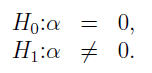 OLS Assumptions and minimal mathematical requirements
assumptions about the population stochastic component
assumptions about our model specification 
minimal mathematical requirements
Assumptions about the Population Stochastic Component
Assumptions about Our Model Specification
The assumptions about our model specification can be summarized as a single assumption that we have the correct model specification. 
We break this into two separate assumptions to highlight the range of ways in which this assumption might be violated:
No Causal Variables Left Out; No Non causal Variables Included 
Parametric Linearity
Minimal Mathematical Requirements
For a two-variable regression model, we have two minimal requirements that must be met by our sample data before we can estimate our parameters.
We will add to these requirements when we expand to multiple regression models. 
X Must Vary
n > k